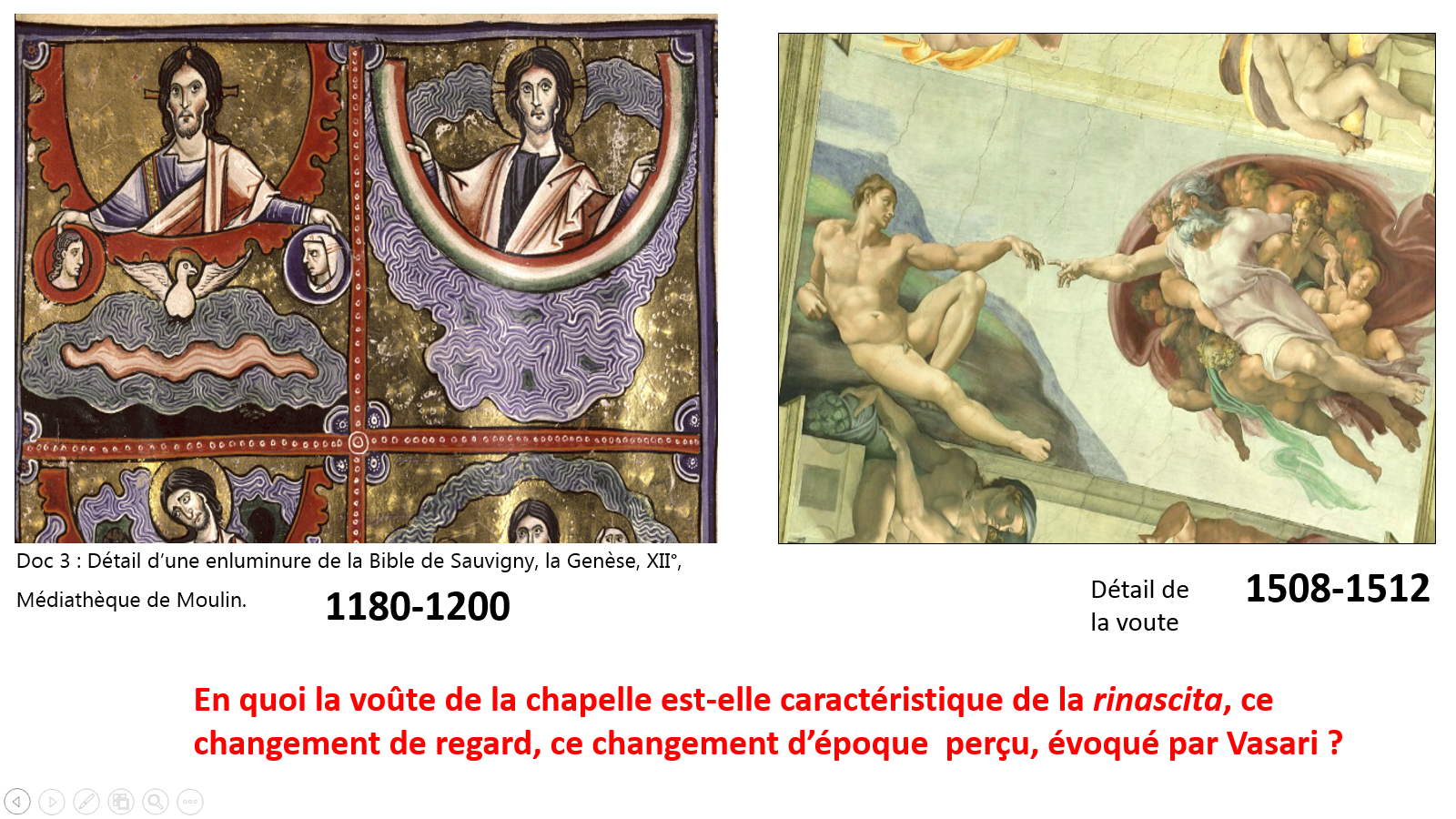 Pourquoi cette œuvre  pour caractériser la Renaissance artistique ?
La commande de Jules II au départ : 12 apôtres et des sujets floraux
= continuité
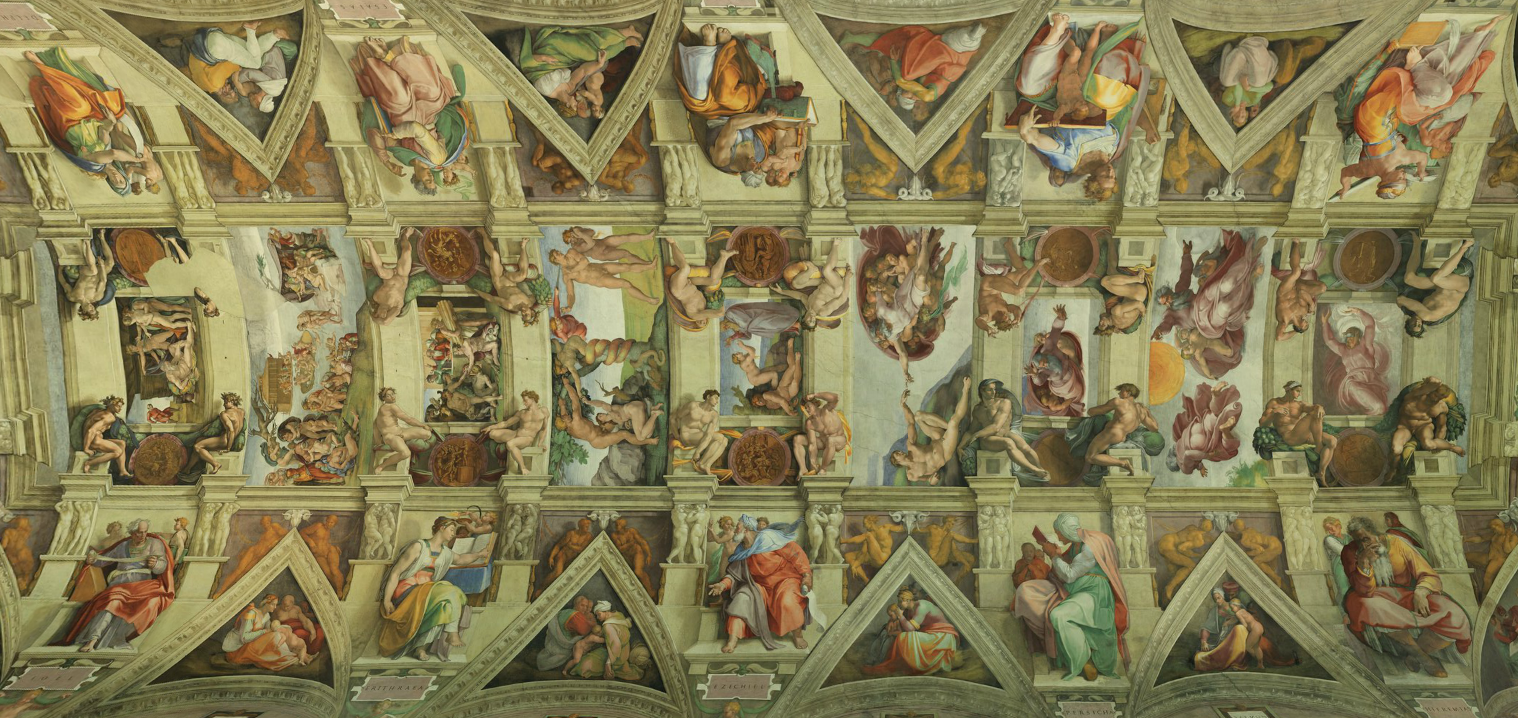 La Genèse
La Bible
Symétrie – Lignes droites - géométriques
Piliers, corniche, pendentifs, 
Amours/génie  ou putti
Mythologie grecque
Trompe l’œil/Perspective/
influences artistes comme Melozzo de Forti (XV°- Italie)
Lien
Visite virtuelle de la chapelle
Architecture et décor gréco-romain
Emprunts
Influences créativité
Thèmes chrétiens , bibliques associés à thème de la  culture antique
+
RENAISSANCE
Ensemble de différents tableaux comme des vitraux (inspiration médiévale)
Détail
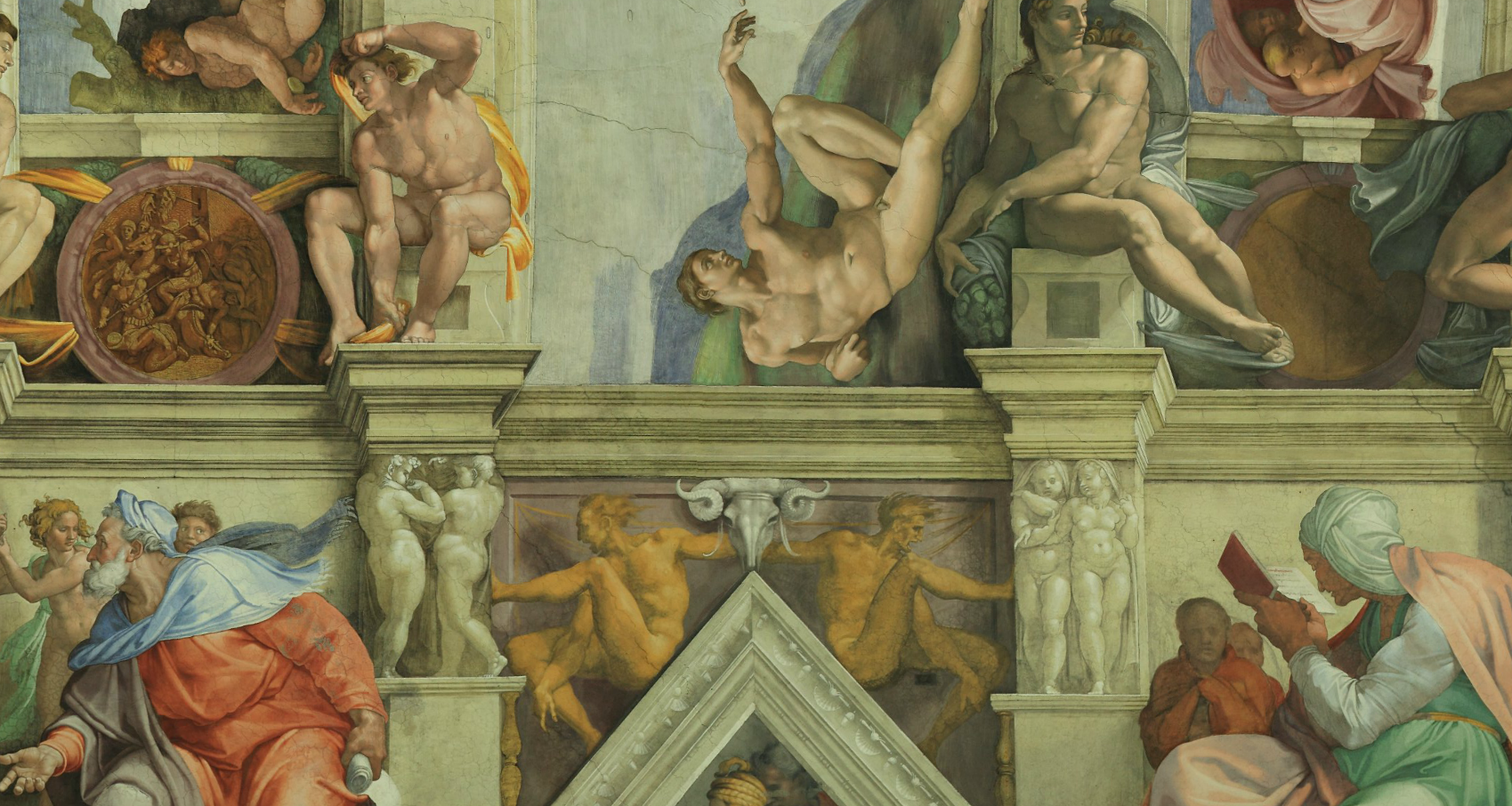 Nus
Proportions anatomiques réalistes
Trompe l’œil
corniche
pilier
Peinture sur enduit frais (de la chaux et du sable) avec pigments naturels pour former les couleurs
Fresque ( a fresco)
Putti Génie
Romain, amours,,,
Tableau comparatif des deux sources d’étude
XVI°
XII°
Chapelle Sixtine, Jules II le pape
Bible d’un monastère
Michel-Ange : artiste de grande renommée
Ancien Testament + mythologie
Enlumineur et scribe d'une abbaye clunisienne 
Ancien Testament (vulgate)
= « artisans »
Genèse + thèmes mythologiques dans un espace religieux
Genèse
Sujet religieux dans un objet religieux
Enluminure,
Fresque ( apposer des pigments de couleur sur un enduit frais-  gigantesque (520 m2) -  couleurs foisonnantes- illusion de la profondeur, perspective
Peu réaliste, +/- grands selon leur importance, peu
 d’expressions,
Respect des proportions des corps, expressions des visages et des corps, beaucoup de nus
Dieu domine, au sommet, l’Homme soumis, soumis à sa faute,
Homme en lien avec Dieu, directement, au centre tout comme Dieu